NOM DU PROJET :
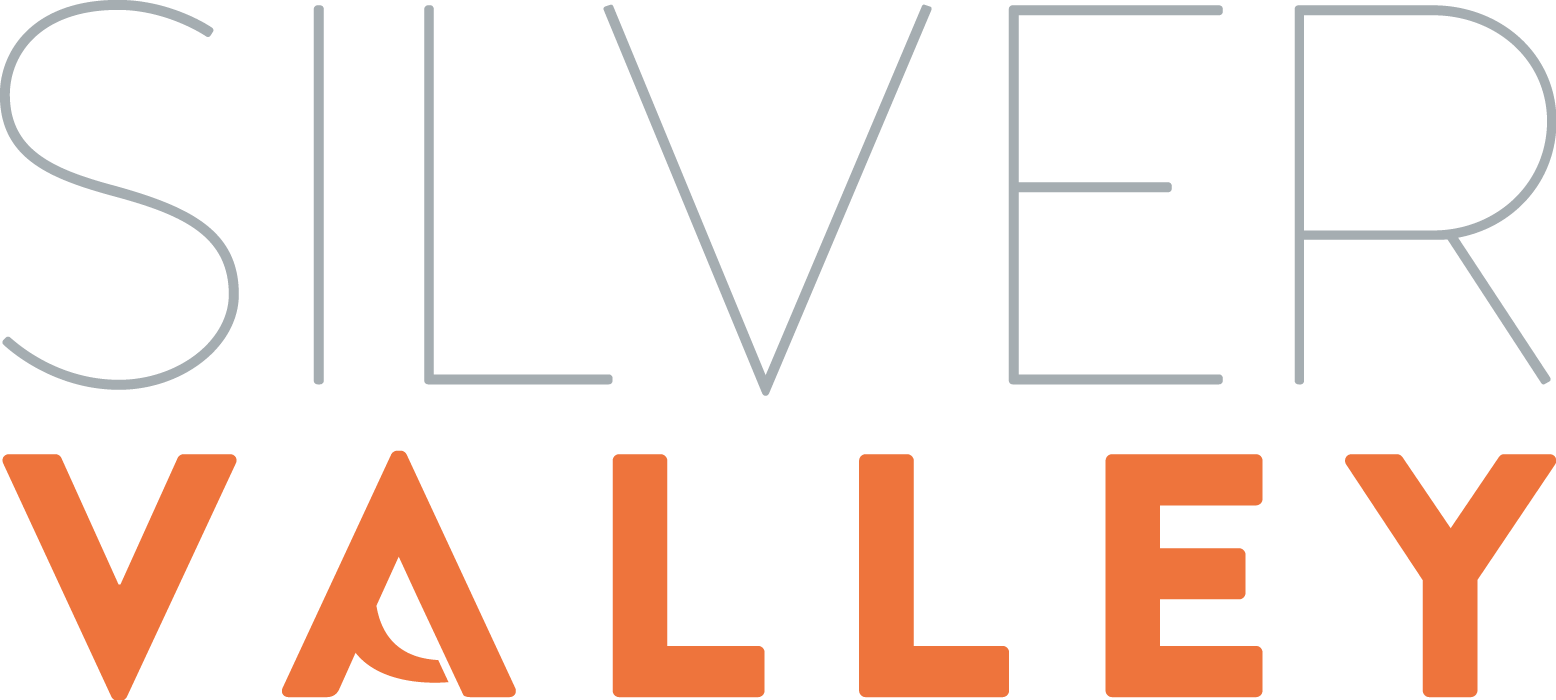 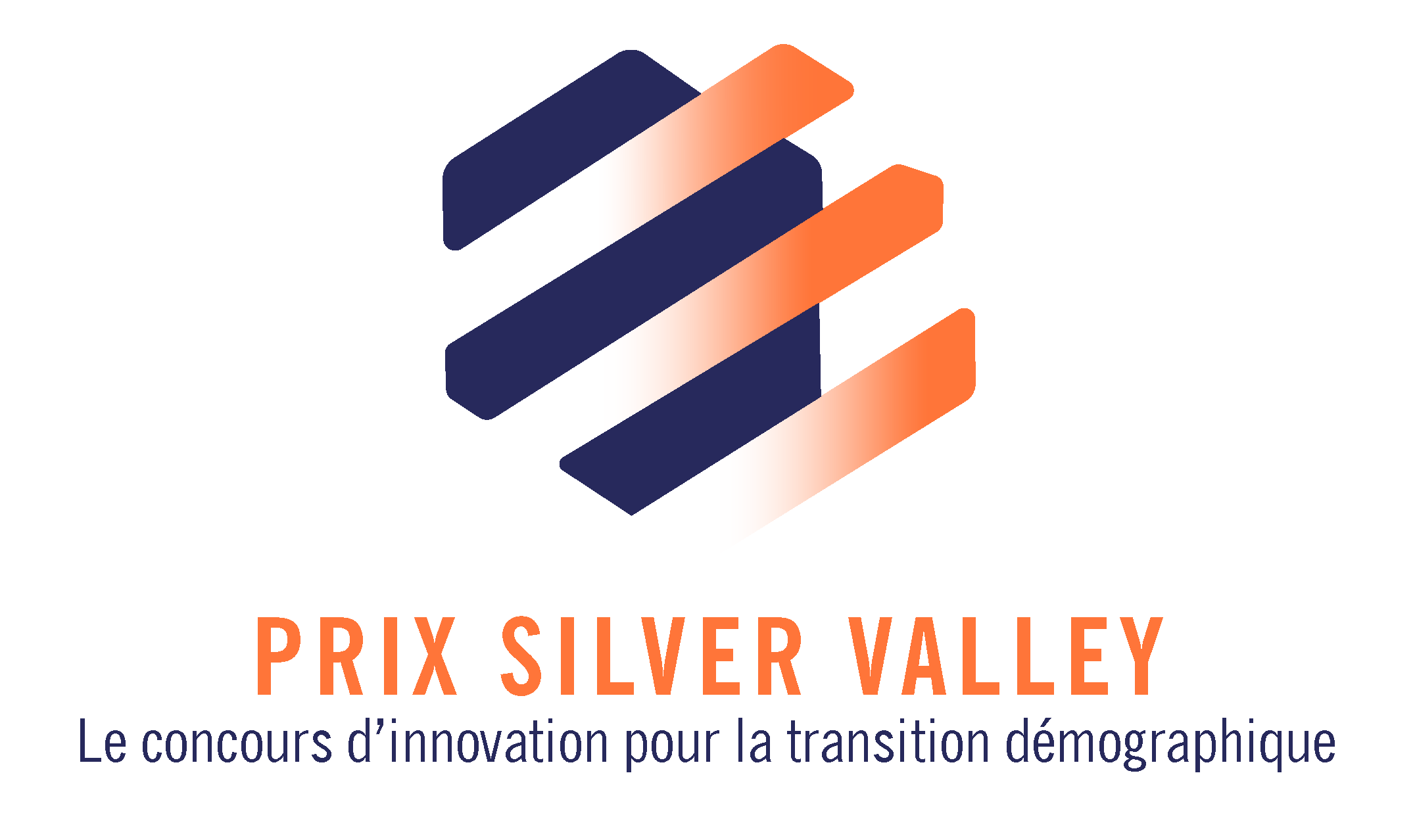 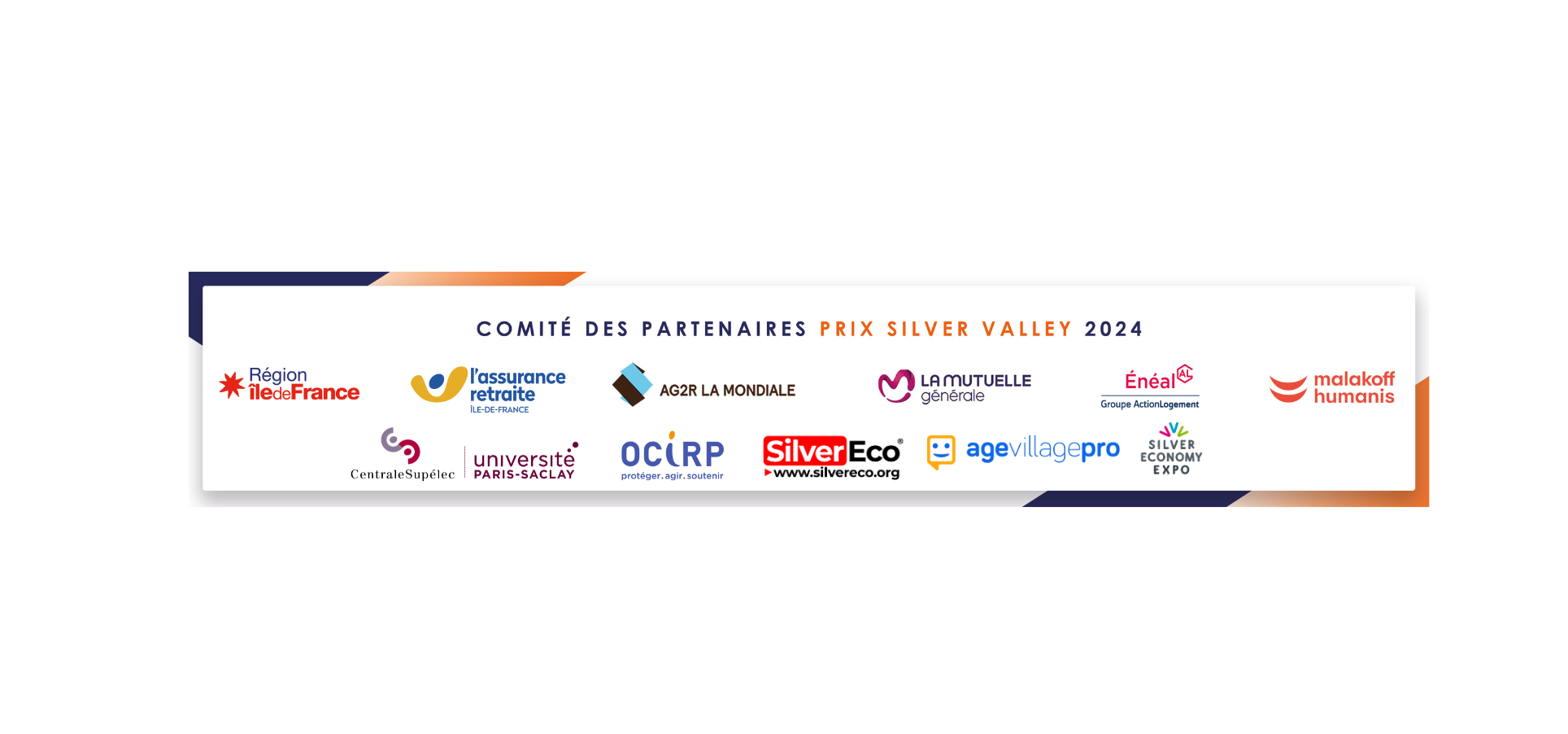 DOSSIER DE CANDIDATURE
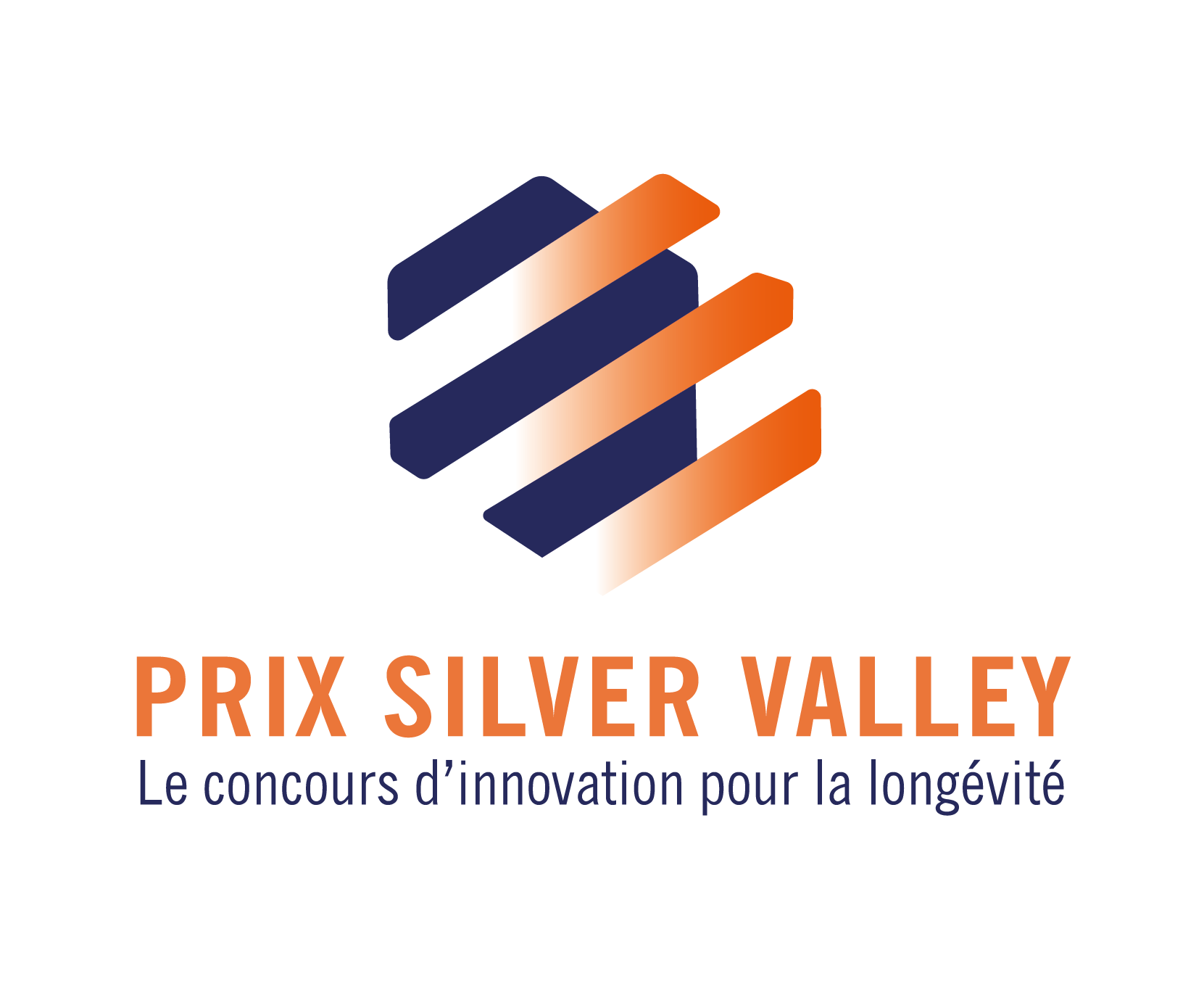 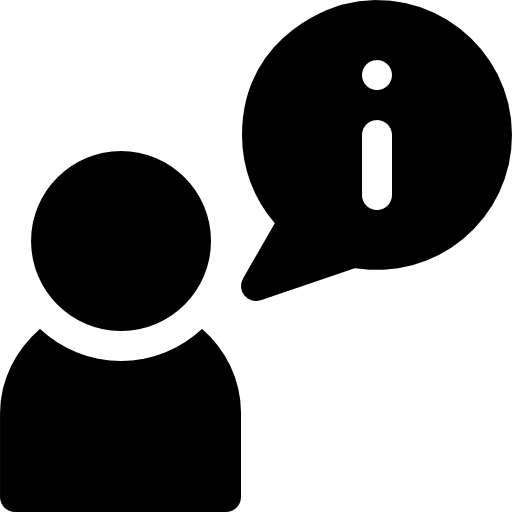 à déposer avant le 22 avril 2024 à midi
Aide : Comment remplir son
 dossier de candidature
 Cliquez ici
Tous droits réservés - © Silver Valley
CARTE D’IDENTITÉ
LOGO
NOM de la structure
COMMENT RÉPONDRE

Remplir les espaces avec vos informations
NOM de la solution développée
Description en une phrase
Site internet/LinkedIn/Twitter/Facebook
THEMATIQUE 
(médico-social & sanitaire vieillissement actif)
MATURITÉ 
(amorçage ou déploiement)
Type de projet : Bien / Service / Bien & service / SAAS / …
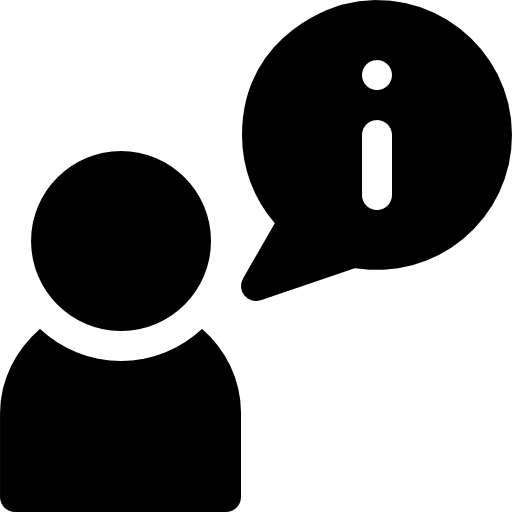 (Optionnel : lien vers la vidéo de présentation de la solution)
Lire les informations
complémentaires
I. PRÉSENTATION GLOBALE DE LA SOLUTION
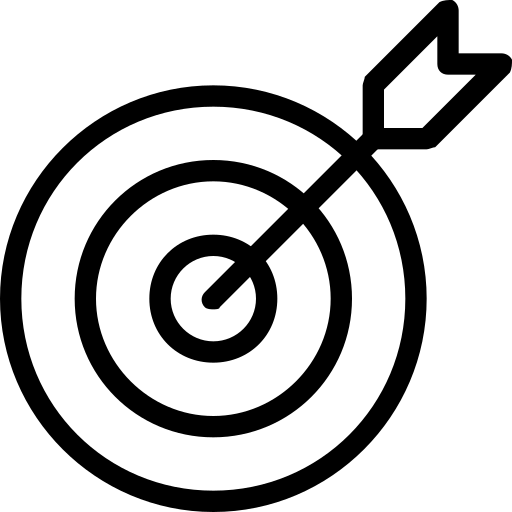 Utilité
Captures/images/modélisation/UX de la solution/univers graphique
Courte description de la solution et de la proposition de valeur (700 caractères max)
OBJECTIF DU CRITÈRE 

Présenter de façon globale votre solution et votre proposition de valeurs

QUESTIONS CLÉS AUXQUELLES RÉPONDRE
En quoi votre solution répond aux besoins ou/et attentes identifiés ? 
Quelle est la valeur apportée par la solution ? 
En quoi la solution résout-elle l’insatisfaction?
Dans quelles situations fait-on appel à la solution ? 

EXEMPLES
D’ÉLÉMENTS À PRÉSENTER
Vidéo de présentation 
Description des principales fonctionnalités
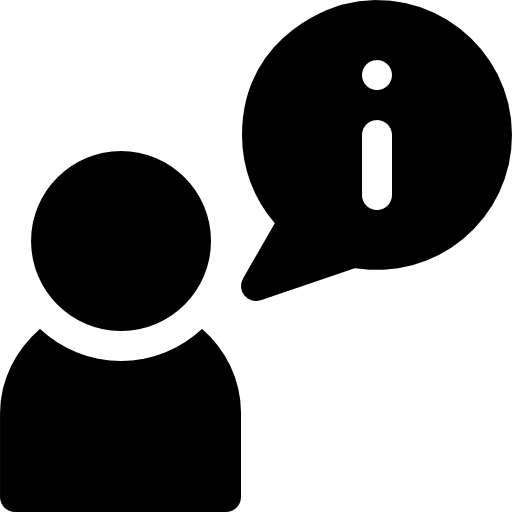 Lire les informations
complémentaires
II. DÉFINITION DE LA PROBLÉMATIQUE ET DU BESOIN
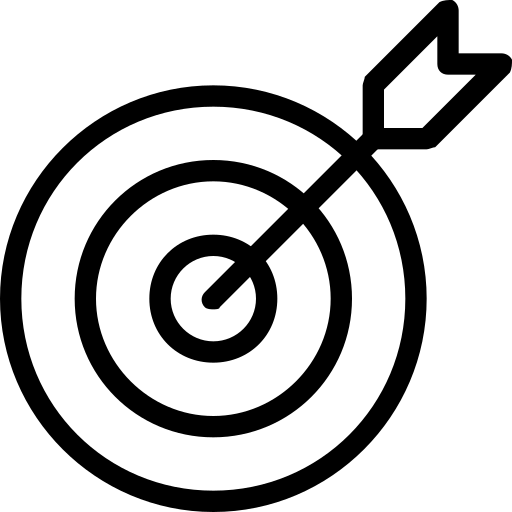 Utilité
OBJECTIF DU CRITÈRE

Expliquer précisément la problématique ou l’insatisfaction que vous souhaitez résoudre en définissant la situation de vie adressée et l’origine du besoin/attente

QUESTIONS CLÉS AUXQUELLES RÉPONDRE

Quel est le cœur de la problématique adressée par votre projet ? (contexte/situation de vie, périmètre d’activité, etc.)
Quels sont les pain points que vous souhaitez résoudre avec votre solution ?
Quelle est l’ampleur de la problématique ? (fréquence, impacts, etc.) 
Comment font les seniors ou leurs aidants actuellement ? En quoi la situation actuelle est insatisfaisante ? 

EXEMPLES
D’ÉLÉMENTS À PRÉSENTER

Storytelling – use case
Chiffres clés sourcés
Schéma de définition du périmètre de besoins couverts
Schéma de présentation détaillé des situations de besoin
// à éviter : Les chiffres sur des généralités que tout le monde connait (11 millions d’aidants, 2 millions de personnes en pertes d’autonomie, …) \\
Illustration globale de la problématique (chiffres clés sourcés, contexte sociétal, etc.)
Présentation des cas d’usage détaillant la problématique  : 

Description imagée ou schématique des cas d’usage (usage actuel, situations de vies, activités)

Explication des pain points (insatisfactions, douleurs, attentes, besoins) associés aux cas d’usage
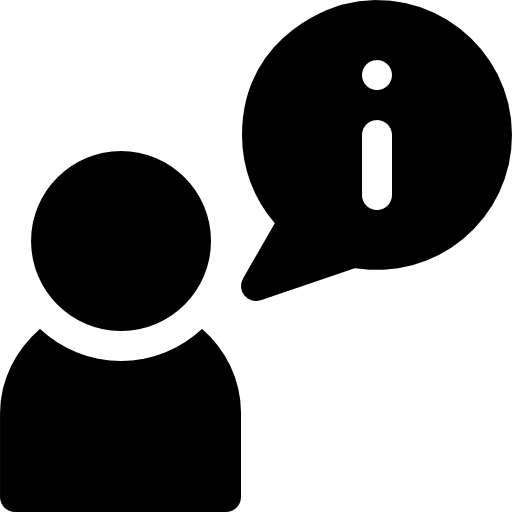 Lire les informations
complémentaires
III. ÉQUIPE & GOUVERNANCE
Robustesse
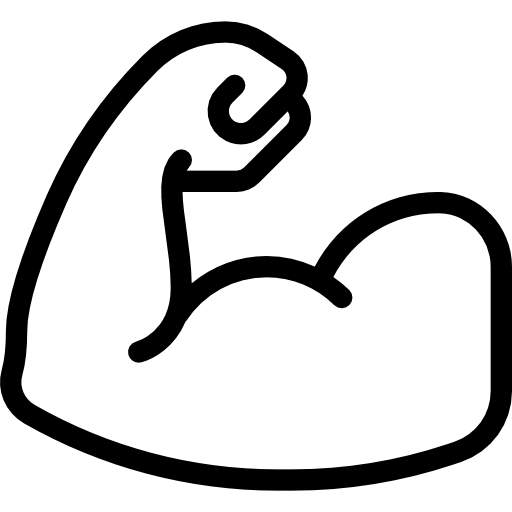 Présentation des fondateurs (fonction, expérience, formation, etc.)
Organigramme de la structure
OBJECTIF DU CRITÈRE 

Présenter le management et la gouvernance de la structure

QUESTIONS CLÉS AUXQUELLES RÉPONDRE

Présentation des fondateurs et/ou dirigeants ? (formation, expérience, rôle)
En quoi l’équipe recouvre les compétences nécessaires au développement du projet ? 
Quelle est la structure capitalistique du projet ? 
Il y a-t-il un board ou un conseil d’administration ?

ÉLÉMENTS À PRÉSENTER

Organigramme de l’équipe
Organigramme du conseil d’administration et/ou du board 
CV des dirigeants
Diagramme de la structure capitalistique
organigramme du board ou du Conseil d’Administration + graphique de répartition du capital
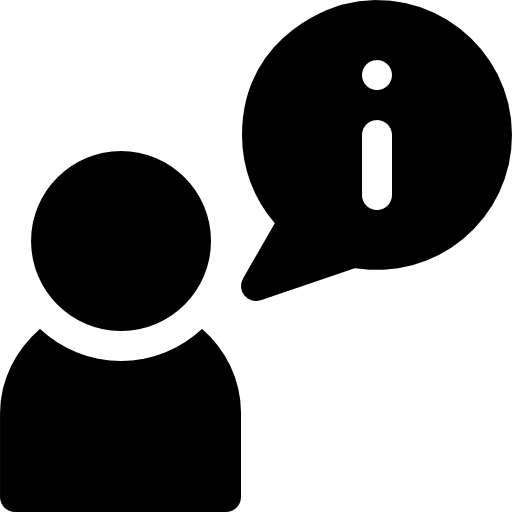 Lire les informations
complémentaires
IV. PRÉSENTATION TECHNIQUE DE LA SOLUTION
Parcours client : Description imagée des fonctionnalités proposées aux usagers (très court texte de chaque fonctionnalité, capture, UX, image, etc.)
+
 Présentation des processus et ressources internes associés (intervention humaine, technologies, caractéristiques techniques, automatisation, etc.)
OBJECTIF DU CRITÈRE 

Décrire le processus de fonctionnement dans son intégralité et présenter votre solution d’un point de vue technique

QUESTIONS CLÉS AUXQUELLES RÉPONDRE

Comment fonctionne votre solution ? (fonctionnement interne & externe)
Comment sont réalisées les différentes tâches ? (automatisation, technologies utilisées, intervention humaine, brevets déposés, etc.)
Est-ce que les processus sont capables d’absorber une multiplication x3 x8 x10 de l’activité sur les années à venir ?
Quels sont les différents flux internes ?

EXEMPLES
D’ÉLÉMENTS À PRÉSENTER

Schéma du parcours client
UX/UI 
Schéma fonctionnel (Processus internes)
Description des caractéristiques techniques 
Technologies utilisées
Innovation
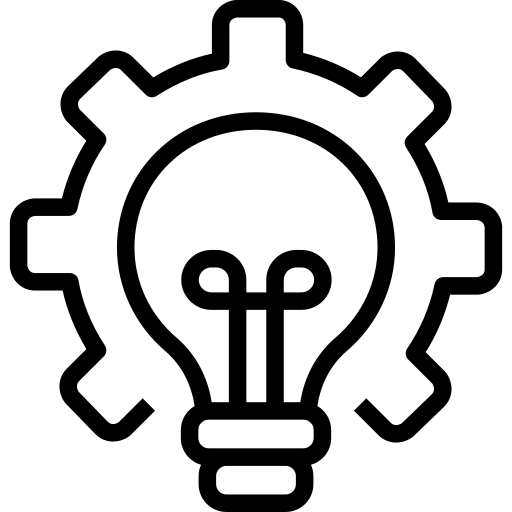 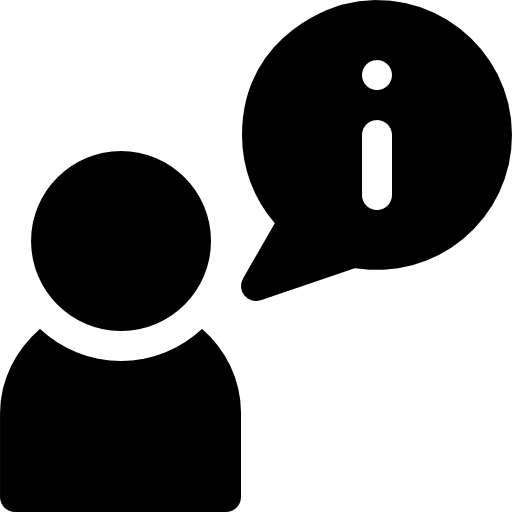 Lire les informations
complémentaires
V. MODÈLE ÉCONOMIQUE
Robustesse
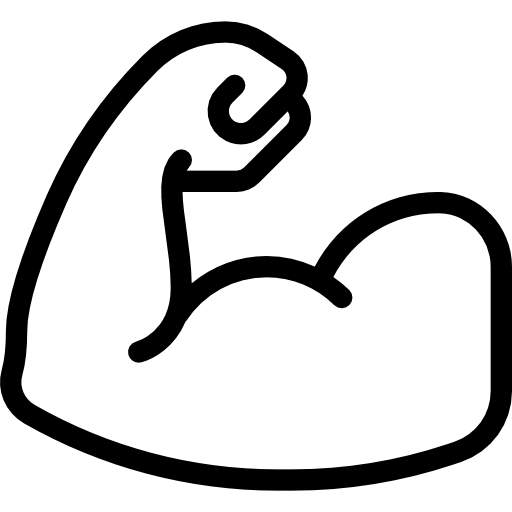 Description schématique des modèles d’affaires (B2C/B2B/B2B2C, circuit de distribution, offre, services associés, prix de vente, etc.)
+
Indicateurs clés témoins de la performance ou de la viabilité du modèle
Nombre de clients
OBJECTIF DU CRITÈRE 

Démontrer la viabilité du modèle mis en place 

QUESTIONS CLÉS AUXQUELLES RÉPONDRE

Quelles sont les sources de revenus ?
Quel sont vos modèles d’affaires ? L’offre commerciale ? Et les circuits de distribution ?
Quelle est la rentabilité de votre modèle ?
Pour les associations, quel est votre modèle pour atteindre un équilibre financier ? 

ÉLÉMENTS À PRÉSENTER

Présentation du business model
Indicateurs effectifs ou espérés de la performance du modèle (Panier moyen, marge/Rentabilité, coûts + coûts d’acquisition, rétention, Revenus récurant annuels/MRR, coûts fixes, etc)
Volume d’affaires (%)
Modèle 1
Modèle 2
Modèle X
Etc.
Année N+2
Année N+1
Année N+3
Année N
VI. CIBLE ET TAILLE DU MARCHÉ
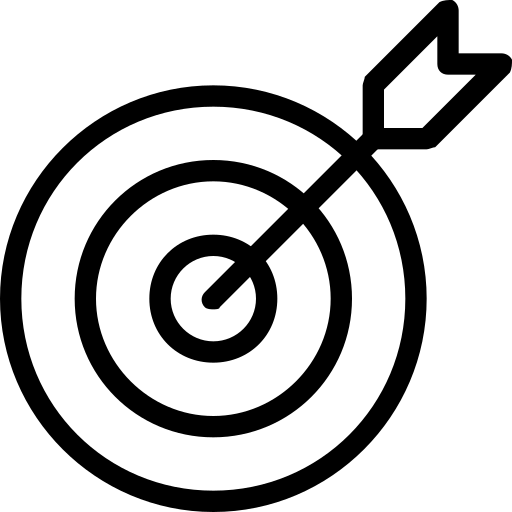 Utilité
Description schématique des différents segments marchés et cibles (Personnas et unités commerciales)
OBJECTIF DU CRITÈRE 

Décrire votre marché et vos bénéficiaires / clients / usagers (B2B / B2C)

QUESTIONS CLÉS AUXQUELLES RÉPONDRE

Quels sont les profils des utilisateurs / bénéficiaires / clients de votre offre ? (B2C & B2B)
Quelles sont leurs caractéristiques (solvabilisation, taille du marché, tendances, prescripteurs, style de vie, géographie, segmentation, etc.)

ÉLÉMENTS À PRÉSENTER

Personas (B2C)
Description des unités commerciales ou du services visés (B2B)
Étude de marché
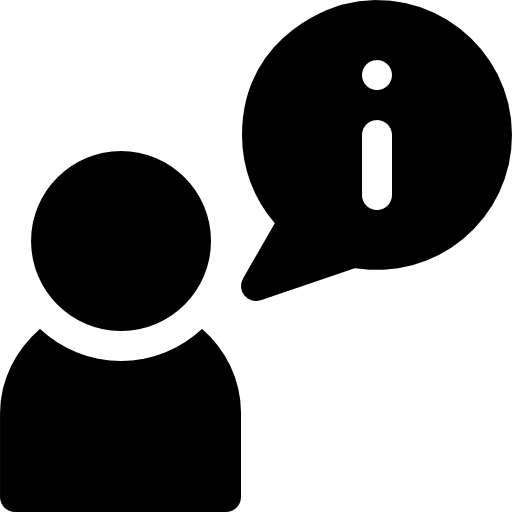 Lire les informations
complémentaires
VIII. STRATÉGIE MARKETING
Présentation schématique des canaux d’acquisition (segment visé, partenariats, forces de vente, campagnes, contenus, image de marque, etc.)  
+
Indicateurs de performance de chaque canal d’acquisition (taux de conversion, fidélisation, taux de rebond, traffic, génération de leads, coûts associés, etc.)
Innovation
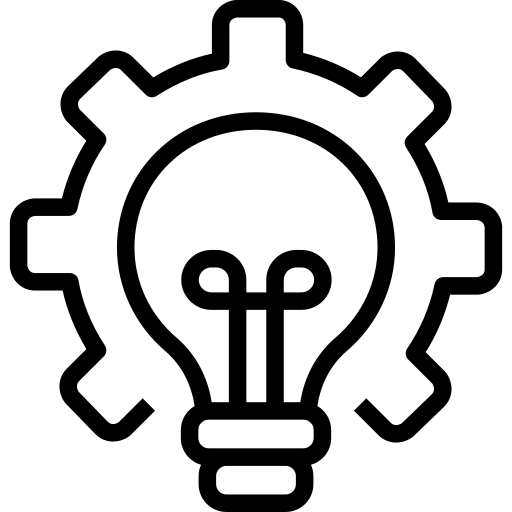 OBJECTIF DU CRITÈRE 

Montrer que votre stratégie pour toucher les clients / bénéficiaires / usagers est cohérente 

QUESTIONS CLÉS AUXQUELLES RÉPONDRE

Quelle est votre stratégie marketing ? (canaux d’acquisition, image de marque, communication, valeurs, méthode de vente, etc.)

ÉLÉMENTS À PRÉSENTER

Présentation des différents canaux d’acquisition marketing
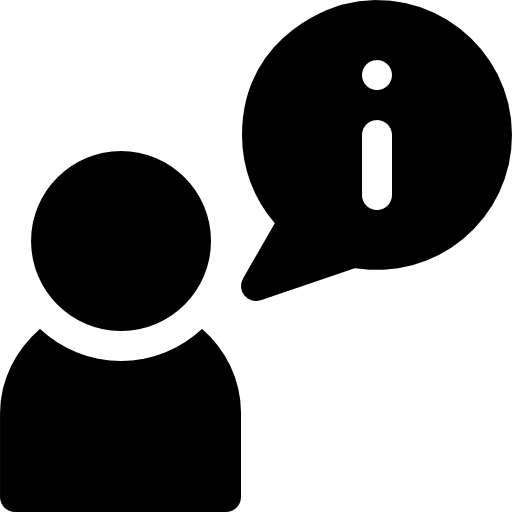 Lire les informations
complémentaires
VII. STRATÉGIE DE VALIDATION DE L’OFFRE
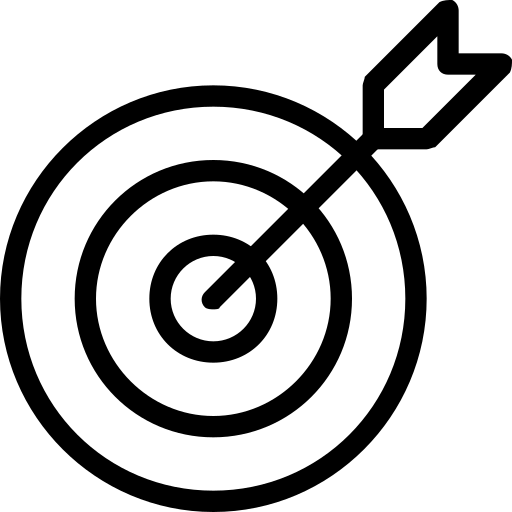 Utilité
Année N+1
Année N+2
Année N
Année X
OBJECTIF DU CRITÈRE 

Montrer que votre proposition de valeur fait l’objet ou a fait l’objet d’une validation robuste de son attractivité et de sa pertinence

QUESTIONS CLÉS AUXQUELLES RÉPONDRE

Quelle est votre démarche pour atteindre le Product Market Fit ?
Comment confirmer l’appétence des clients/utilisateurs/bénéficiaire ?
Comment prouver que les usagers visés achèteront et utiliseront la solution ? 

 (expérimentations, démarche itérative, bêta tests, stratégie go to market, Proof of concept, retours usagers, etc.)

ÉLÉMENTS À PRÉSENTER

Chronologie des étapes de validation réalisées, en cours ou futures
Expérimentation 1*
Lancement commercial
Cycle 1 Test&Learn*
*  Exemples
Prototypage*
Pré-série*
Etc.
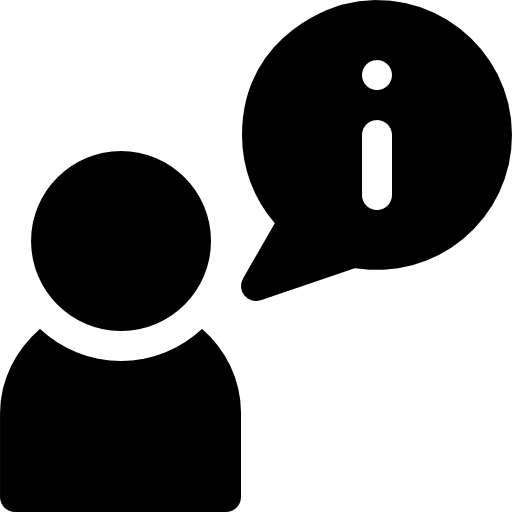 Lire les informations
complémentaires
IX. ANALYSE CONCURRENTIELLE
Solutions concurrentes (logo + site internet)
Benchmark de brevets (section à retirer si pas nécessaire)
Innovation
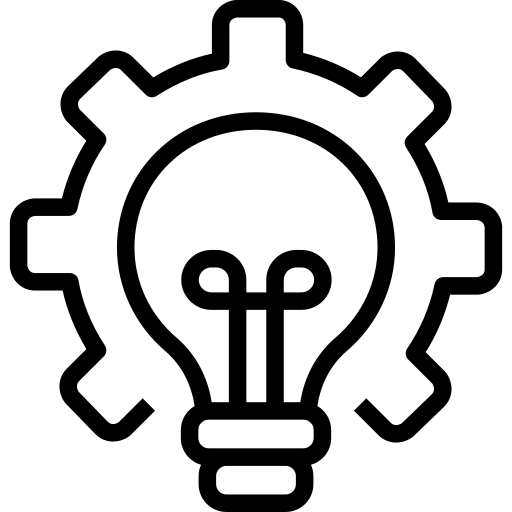 OBJECTIF DU CRITÈRE 

Prouver votre différenciation et vos avantages par rapport à la concurrence

QUESTIONS CLÉS AUXQUELLES RÉPONDRE

Quelle est la concurrence ? 
En quoi votre solution apporte un caractère différenciant décisif pour le bénéficiaire ?
Sur quelles caractéristiques êtes-vous concurrents ? (prix, ergonomie, fonctionnalités, etc.)
Quels sont les innovations protégées semblables ? (France et international)

ÉLÉMENTS À PRÉSENTER

Tableau comparatif des solutions (Graphique blue ocean)
Benchmark de brevets existants
Diagramme blue ocean
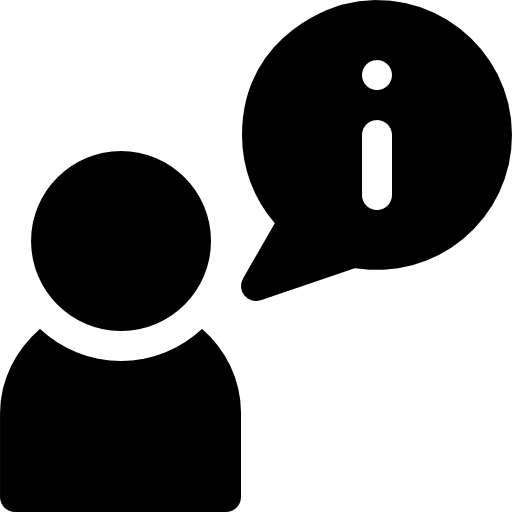 Lire les informations
complémentaires
X. CHAINE DE VALEUR
Robustesse
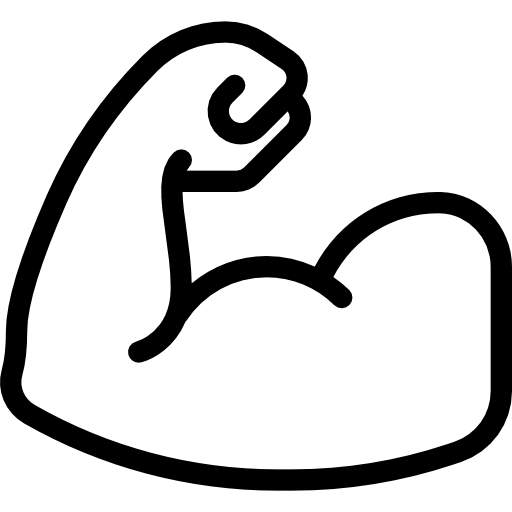 Activité internalisée
OBJECTIF DU CRITÈRE 

Montrer une vision systémique de votre secteur d’activité du début de la chaine jusqu’à l’utilisateur voire la fin de vie (flux, interactions, activités internalisées / externalisées, etc.)

QUESTIONS CLÉS AUXQUELLES RÉPONDRE

Quels sont les acteurs avec qui vous interagissez ? (partenaires, fournisseurs, distributeurs, prescripteurs, concurrents, soutiens externalisés, etc.)
De quelles natures sont les interactions ? (échange de visibilité, approvisionnement, prestation R&D, etc.)

ÉLÉMENTS À PRÉSENTER

Schéma de la chaine de valeur
Chaine de valeur de Porter
Diagramme de valeur
Distributeur 3*
Prestataire R&D 1*
Livraison en France*
Développement de l’IA*
Fournisseur 2*
Approvisionnement Pièce X*
Plateforme 4*
Réception des appels SAV*
Etc.…
Etc. …
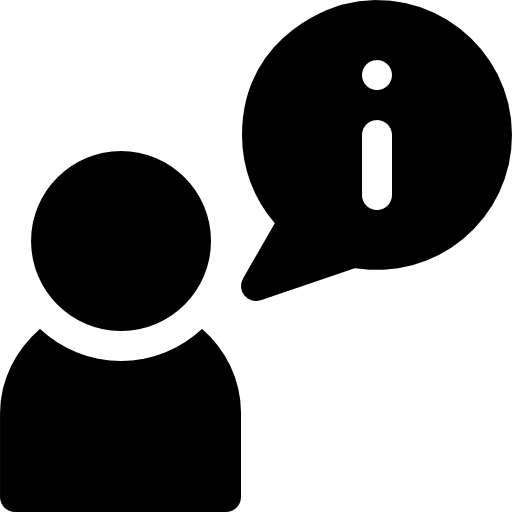 * : Exemples
Lire les informations
complémentaires
[Speaker Notes: R&D, distribution, production, marketing etc…]
XI. FEUILLE DE ROUTE STRATÉGIQUE & PROSPECTIVE
Année N+1
Année N+2
Année N
Année X
OBJECTIF DU CRITÈRE 

Prouver votre pérennité en montrant des perspectives et une vision prospective sur l’avenir de votre organisation, votre solution et votre marché

QUESTIONS CLÉS AUXQUELLES RÉPONDRE

Quelle est la vision long terme et prospective de votre activité ? selon les axes :
Marché (tendances, évolutions réglementaires, mutations, etc.)
Pilotage de l’organisation (recrutement, management, objectifs, etc.)
Offre (industrialisation, gamme, diversification, etc.)

Est-ce que la vision stratégique globale est cohérente avec les paramètres annoncés dans les slides précédentes ? (Business model, processus,…)

ÉLÉMENTS À PRÉSENTER

Schéma temporel des étapes clés de votre secteur d’activité et de votre structure (marché, offre, organisation)
Innovation
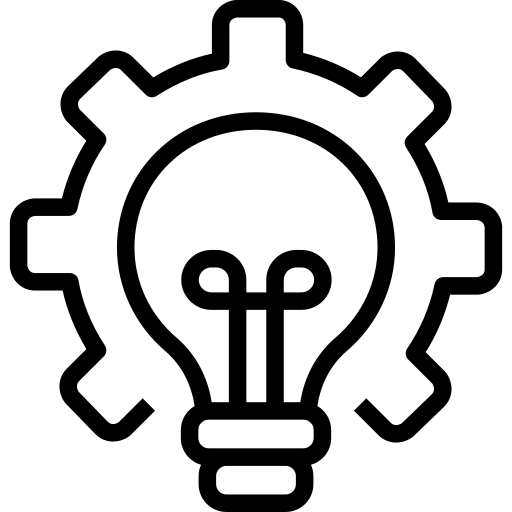 L’avenir du marché
Mutation du marché 1*
Évènement majeur
Transformations des usagers 2*
...
L’avenir de la structure
...
Développement à l’international*
1ère levée de fonds*
Rachat concurrence*
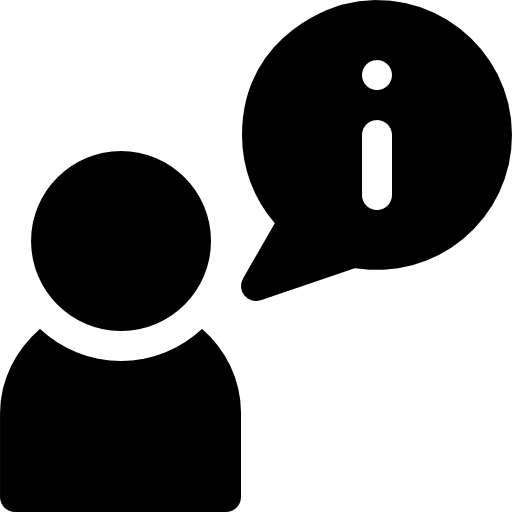 L’avenir de l’offre
Lancement de la gamme 3*
Lire les informations
complémentaires
Élargissement à la cible 2*
…
*  Exemples
XII. PLAN FINANCIER
Robustesse
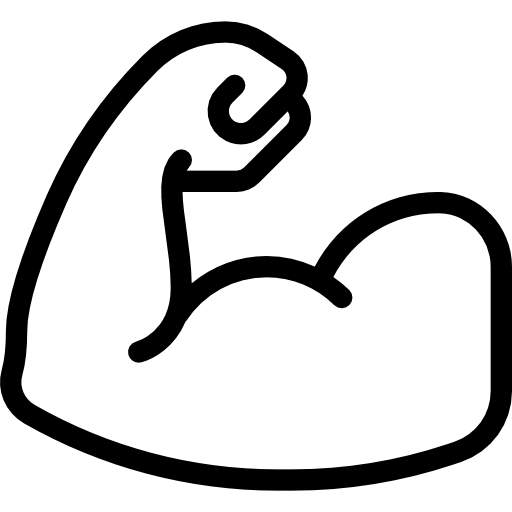 Indicateurs clés de la performance (marge nette, REX, EBE, Variation du BFR, EBITDA Croissance, etc.)
Compte de résultats ou budget pour les associations
OBJECTIF DU CRITÈRE 

Montrer que les prévisions financières sont cohérentes avec les perspectives décrites dans les précédents critères

QUESTIONS CLÉS AUXQUELLES RÉPONDRE

Quels sont vos perspectives financières à 3 ans ? 
Quels sont les témoins de la performance de votre modèle ? (Investissements, subventions, CA, REX, EBITDA, BFR, etc.)

ÉLÉMENTS À PRÉSENTER

Business plan sur 3 ans pour les entreprises
Budget sur 3 ans pour les associations
Plan de trésorerie sur 3 ans
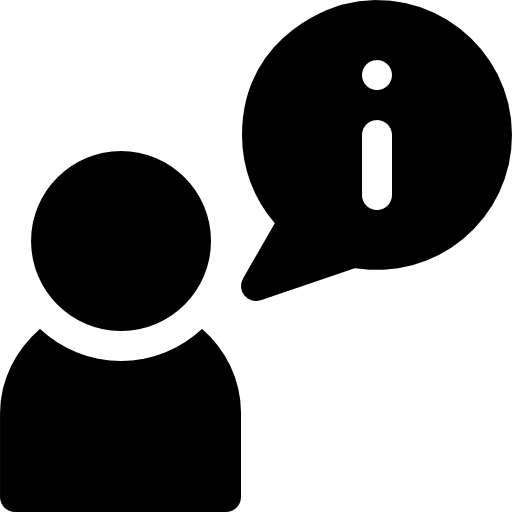 Lire les informations
complémentaires
XIII. ÉCOSYSTÈME & SOUTIENS DU PROJET
Robustesse
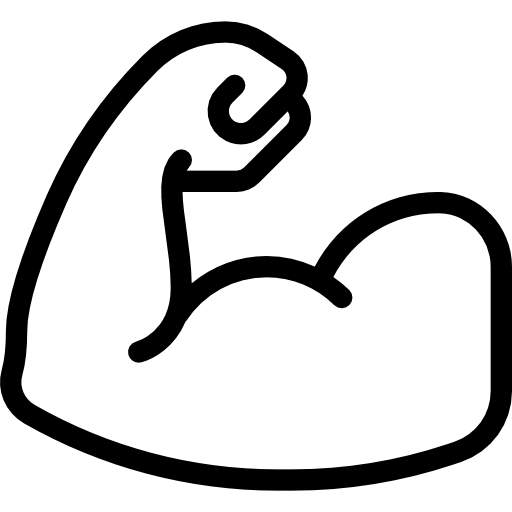 OBJECTIF DU CRITÈRE 

Présenter les différents soutiens à votre projets et les acteurs de l’écosystème avec qui vous pourriez interagir 

QUESTIONS CLÉS AUXQUELLES RÉPONDRE

Quels sont les différents soutiens des projets ? (mentors, clusters, gérontopôles, partenaires, sponsors, incubateurs, advisory board, comité scientifique, etc.)
En quoi ces soutiens servent votre développement ? 
Quels est « l’état » du partenariat ? (en cours, discussion avancée, etc.)
Dans quel écosystème s’intègre votre activité ?

ÉLÉMENTS À PRÉSENTER

Logo + nom + nature du soutien
Présentation synthétique des principaux acteurs de l’écosystème
Logo/nom soutien 3
+
Description synthétique du soutien 3
Logo/nom soutien 1
+
Description synthétique du soutien 1
Logo/nom soutien 2
+
Description synthétique du soutien 2
Etc.
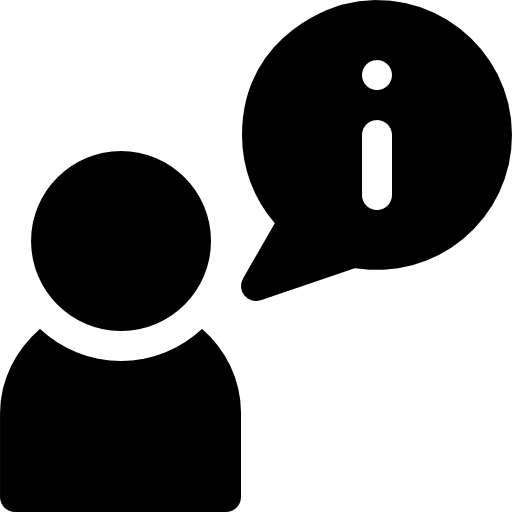 Lire les informations
complémentaires
XIV. CONTRIBUTION SOCIÉTALE & ENVIRONNEMENTALE
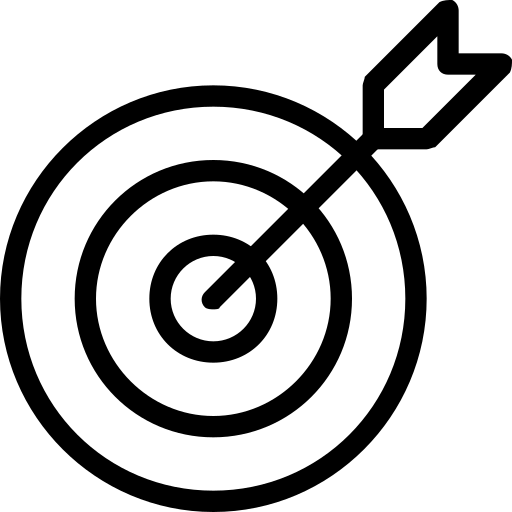 Utilité
OBJECTIF DU CRITÈRE 

Prouver et expliciter que votre activité a eu des externalités positives sur l’environnement et la société (coûts évités pour le contribuable, pouvoir d’achat créé, heure de lien social permises, emplois créés, insertion, …)

QUESTIONS CLÉS AUXQUELLES RÉPONDRE

Vous êtes vous questionné sur l'impact environnemental et sociétal du projet lors de la conception de votre produit/service ?
Avez-vous mis en place des actions permettant d’augmenter vos contribution ? Ou comptez vous le faire dans le futur ? (ACV, Eco-conception, inclusion, etc.)
Avez-vous des indicateurs permettant d’objectiver le bénéfice de votre solution ?

EXEMPLES
D’ÉLÉMENTS À PRÉSENTER

Analyse du Cycle de Vie
KPI d’une mesure d’impact
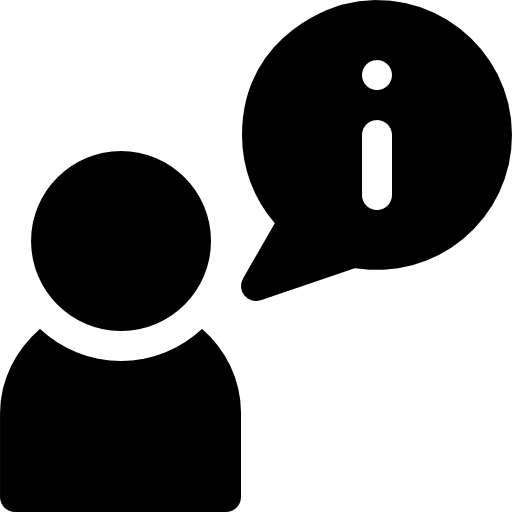 Lire les informations
complémentaires
XV. ANALYSE DES RISQUES
Robustesse
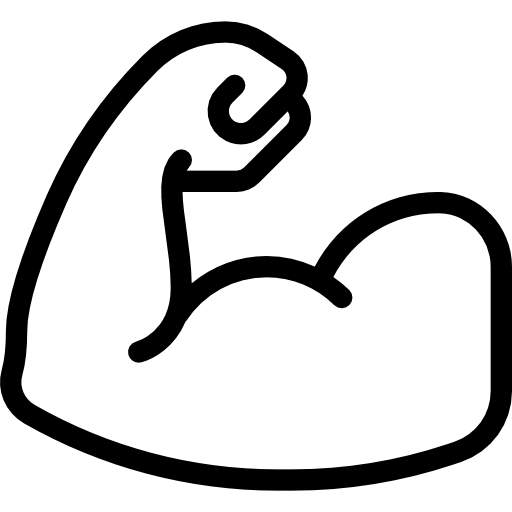 Forces
Faiblesses
OBJECTIF DU CRITÈRE 

Démontrer votre capacité à poser une vision critique et objective de votre projet  

QUESTIONS CLÉS AUXQUELLES RÉPONDRE

Quels sont les différents risques inhérents à votre projet ? 
Quelles pourraient être les contraintes à la réalisation de votre projet ? (juridiques, économiques, etc.)

ÉLÉMENTS À PRÉSENTER

Les 4 sections de la slide remplies (forces, faiblesse, opportunités, menaces)
Menaces
Opportunités
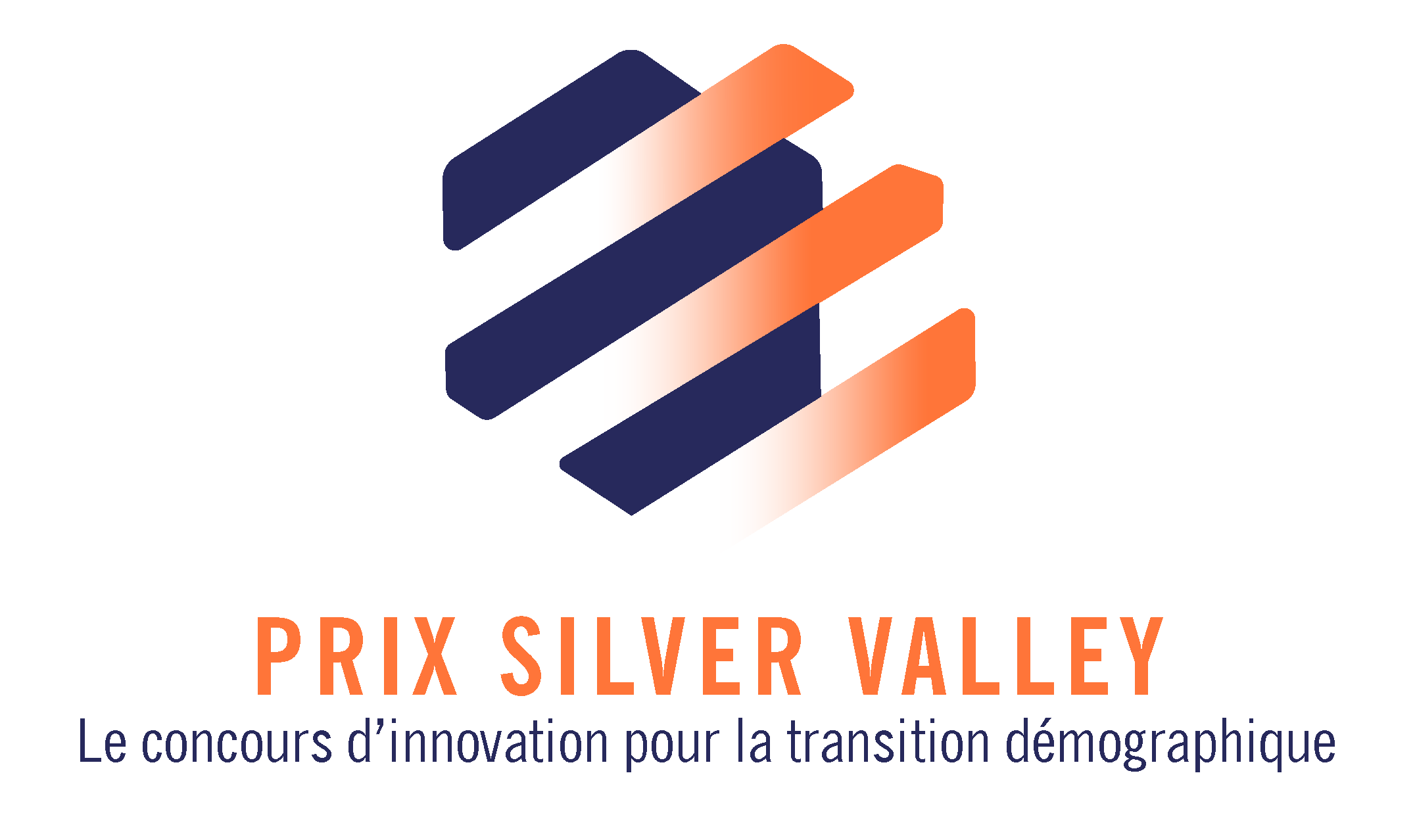 DEPOSER SON DOSSIER DE CANDIDATURE
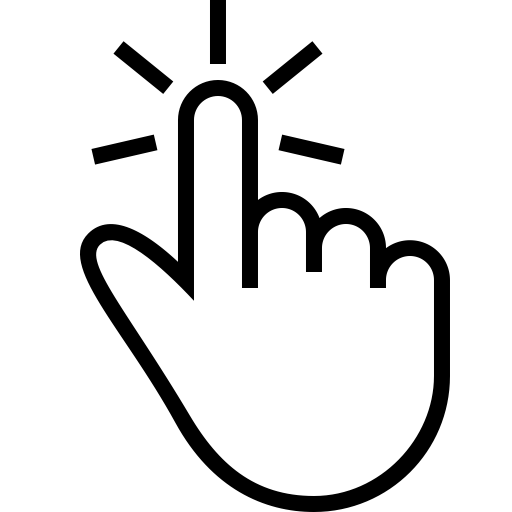 prix@silvervalley.fr
ANNEXES
Ajoutez ici vos annexes
Comment remplir le dossier ?
Schématiser ses réponses à travers la présentation de processus, mises en forme, graphiques, etc. 

S’approprier le dossier en utilisant les outils de modélisation suggérées ou en les remplaçant pas  les siens

Faciliter le travail des évaluateurs en mettant en forme les informations de façon claire

 Mettre en évidence les éléments clés de compréhension

Cleaner le dossier en retirant les sections si besoin, icones et explications données par Silver Valley (Cf ci-dessous)
À NE PAS FAIRE 👎
Rédiger de longs paragraphes à la place d’une modélisation

Dupliquer les slides

Conserver, dans la version finale du dossier de candidature, les sections et explications fournies par Silver Valley (Cf ci-dessous)

Déposer son dossier au format powerpoint (PDF obligatoire)

Faire de la double saisie et perdre du temps en utilisant les modèles Silver Valley quand on peut utiliser le sien
À FAIRE 👍
Slide vierge du template
Slide remplie
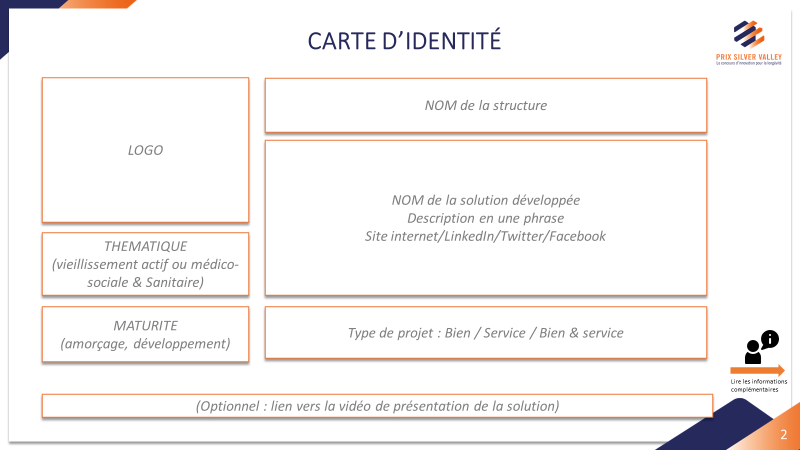 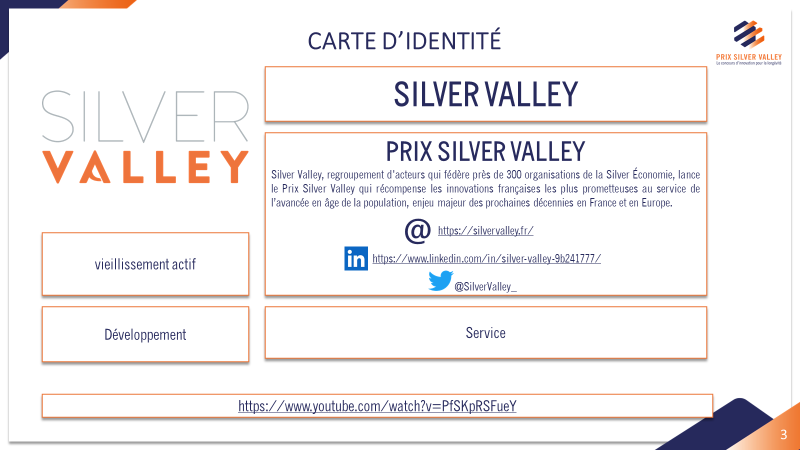